ULTRAZVUK  diagnostika
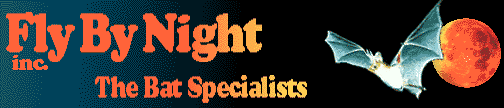 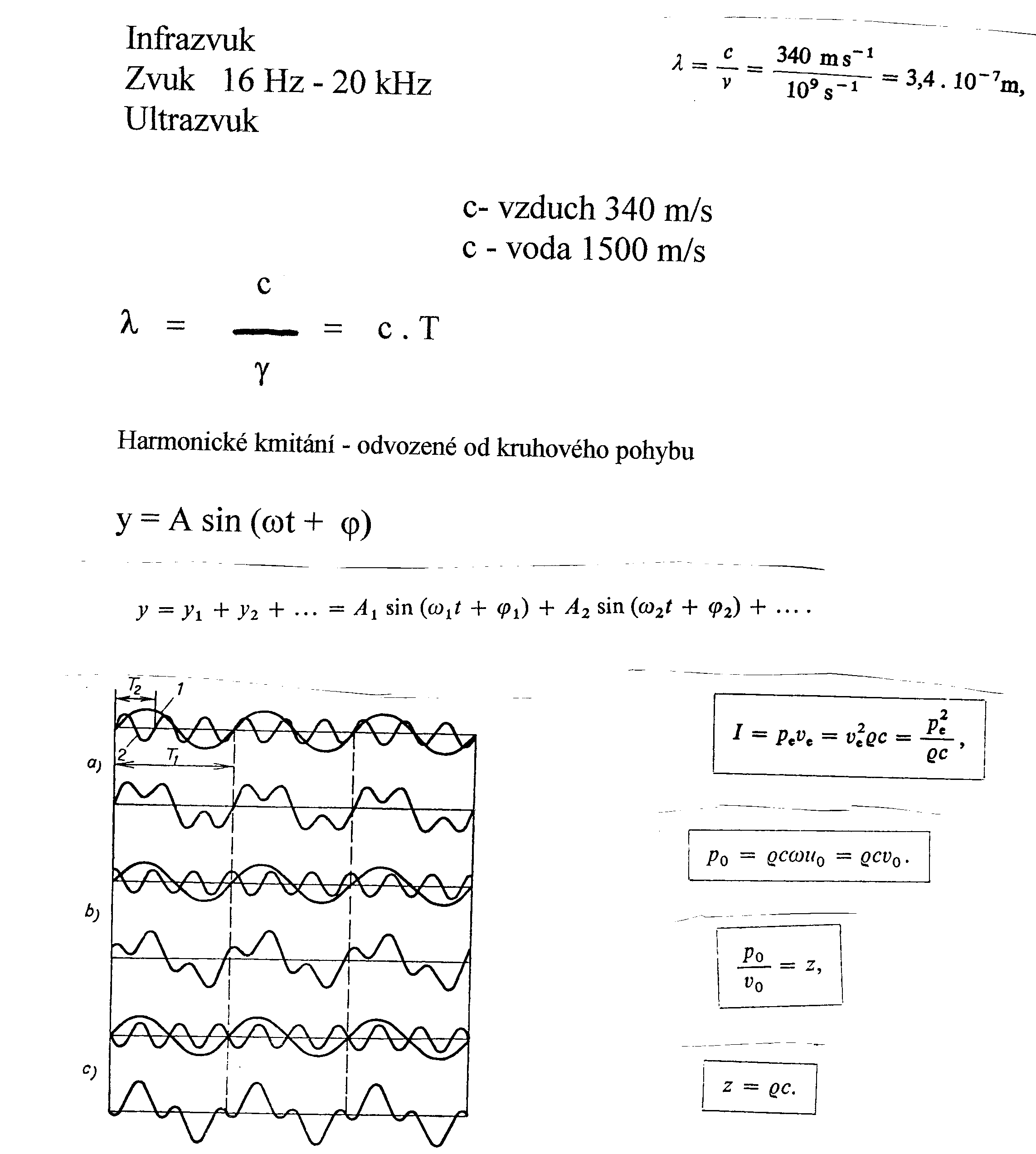 Infrazvuk
Zvuk 16 Hz-20 kHz
Ultrazvuk nad 20 kHz
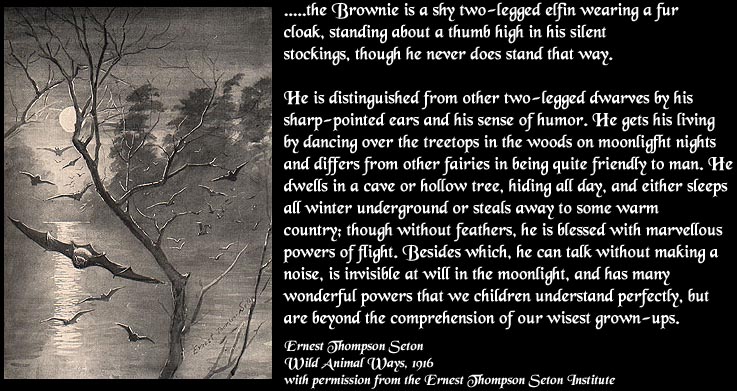 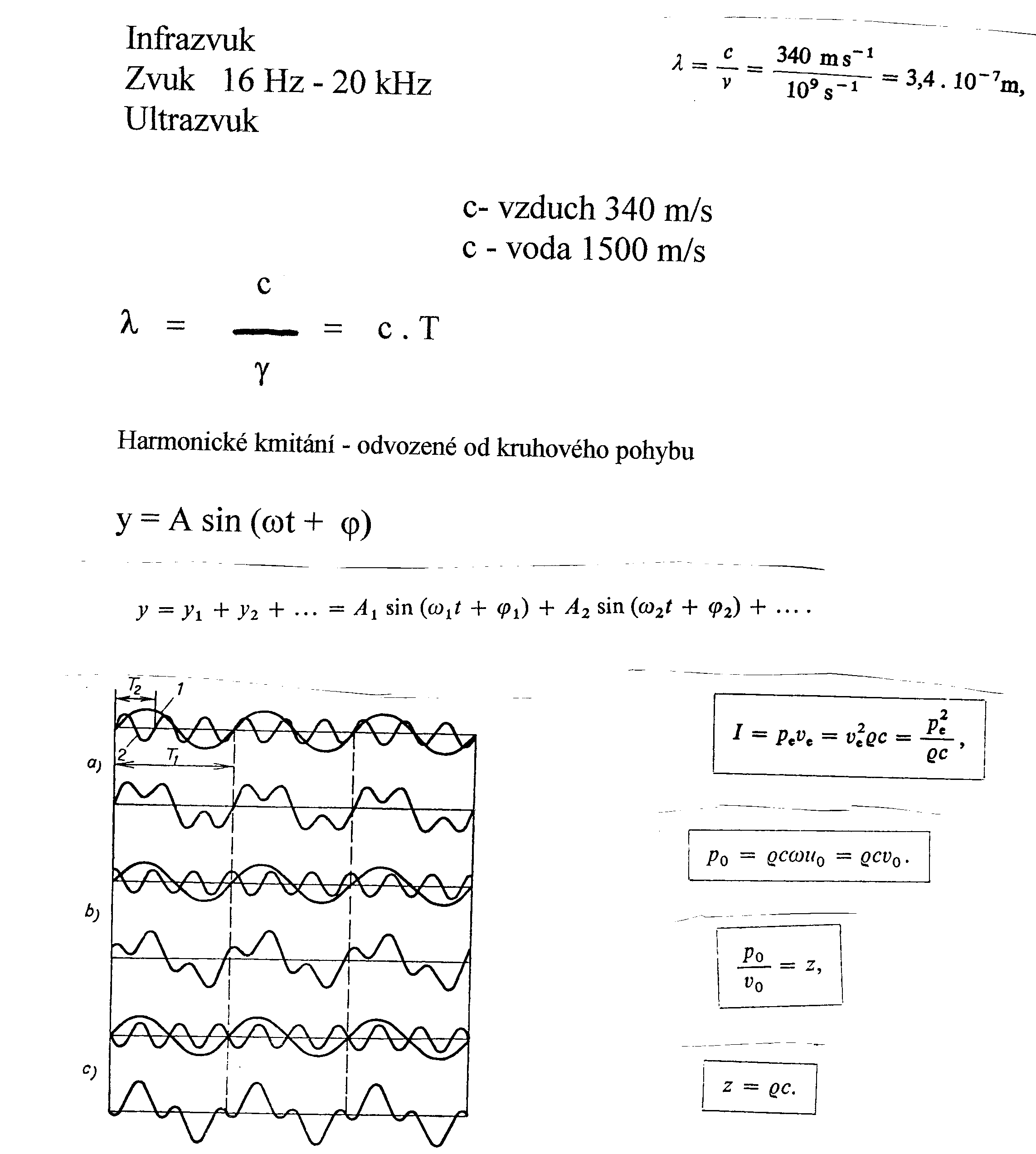 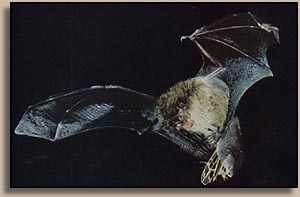 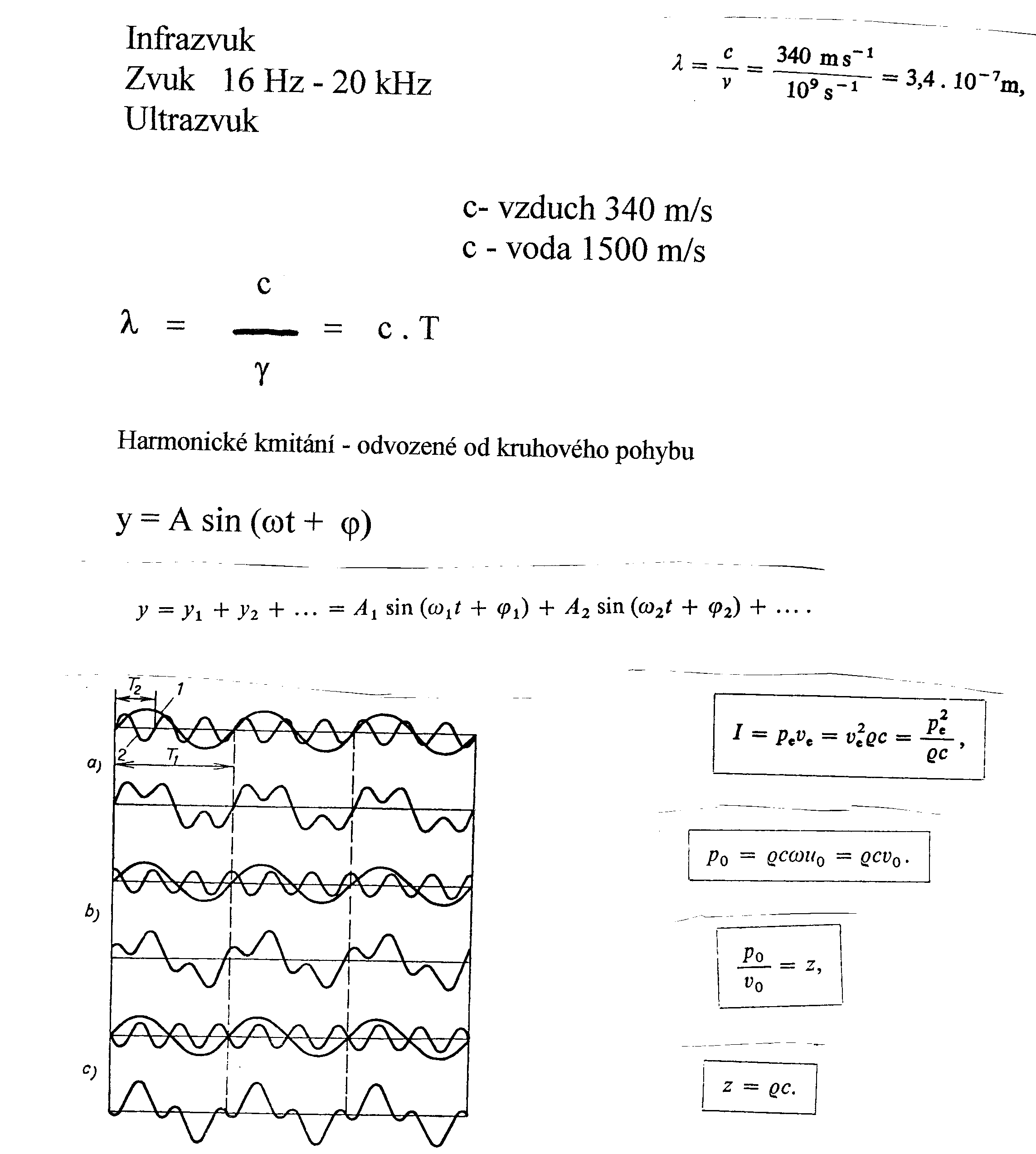 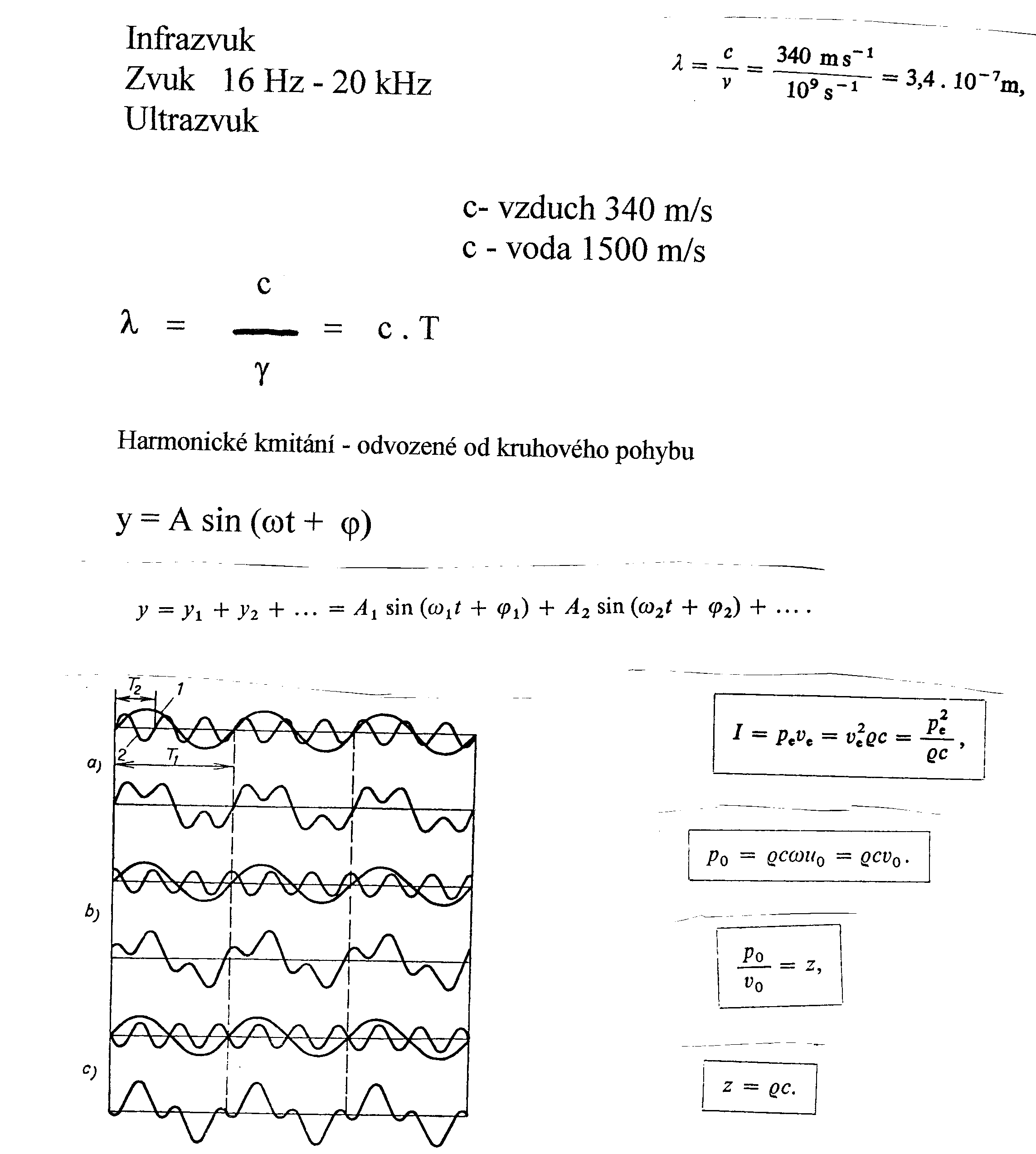 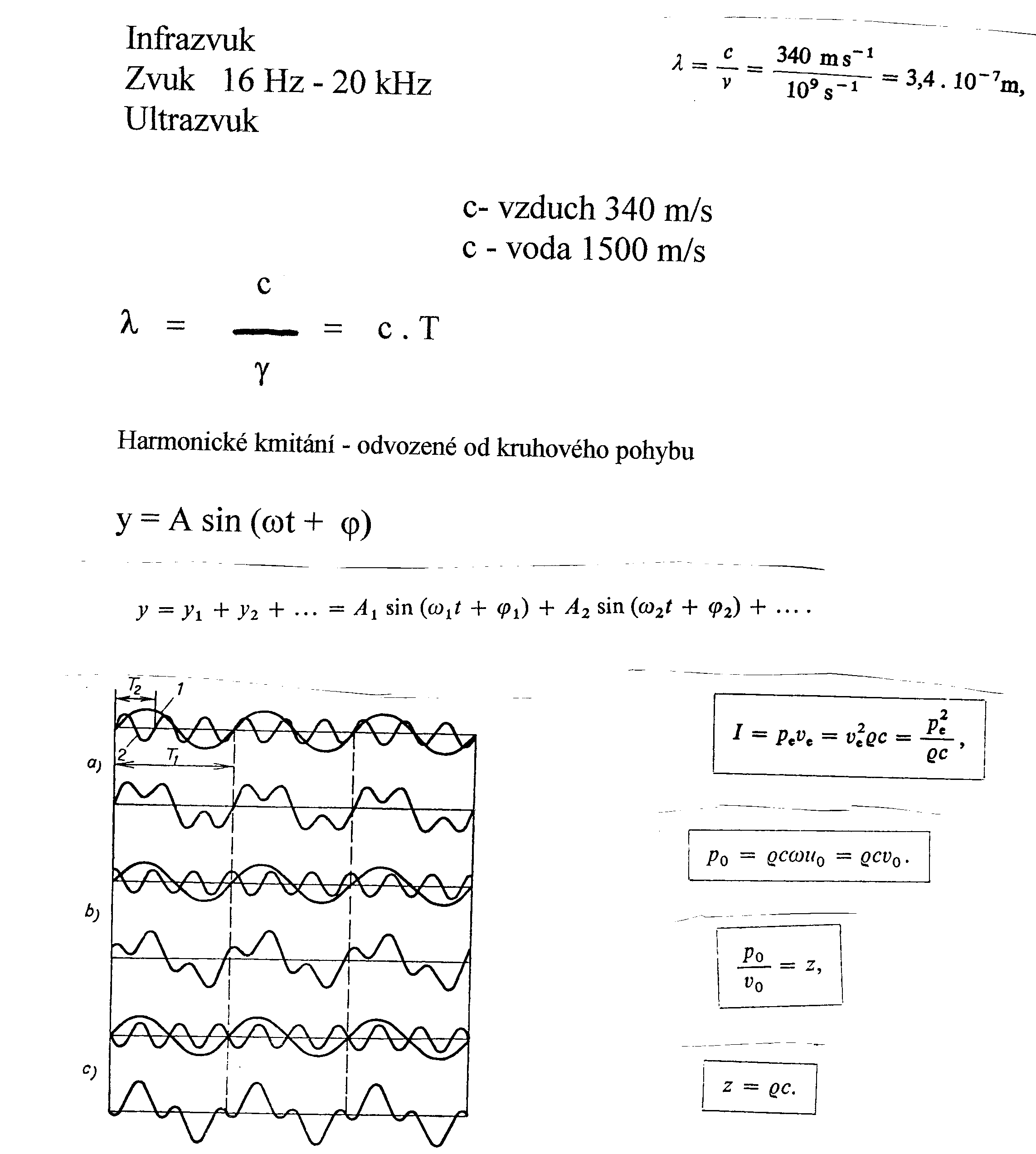 z - akustická impedance

Pro 20 kHz je vlnová délka 7,5 cm
Pro 1 MHz je vlnová délka 1,5 mm
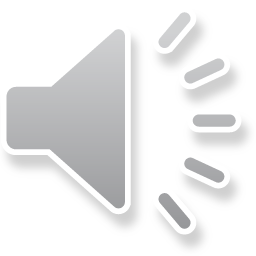 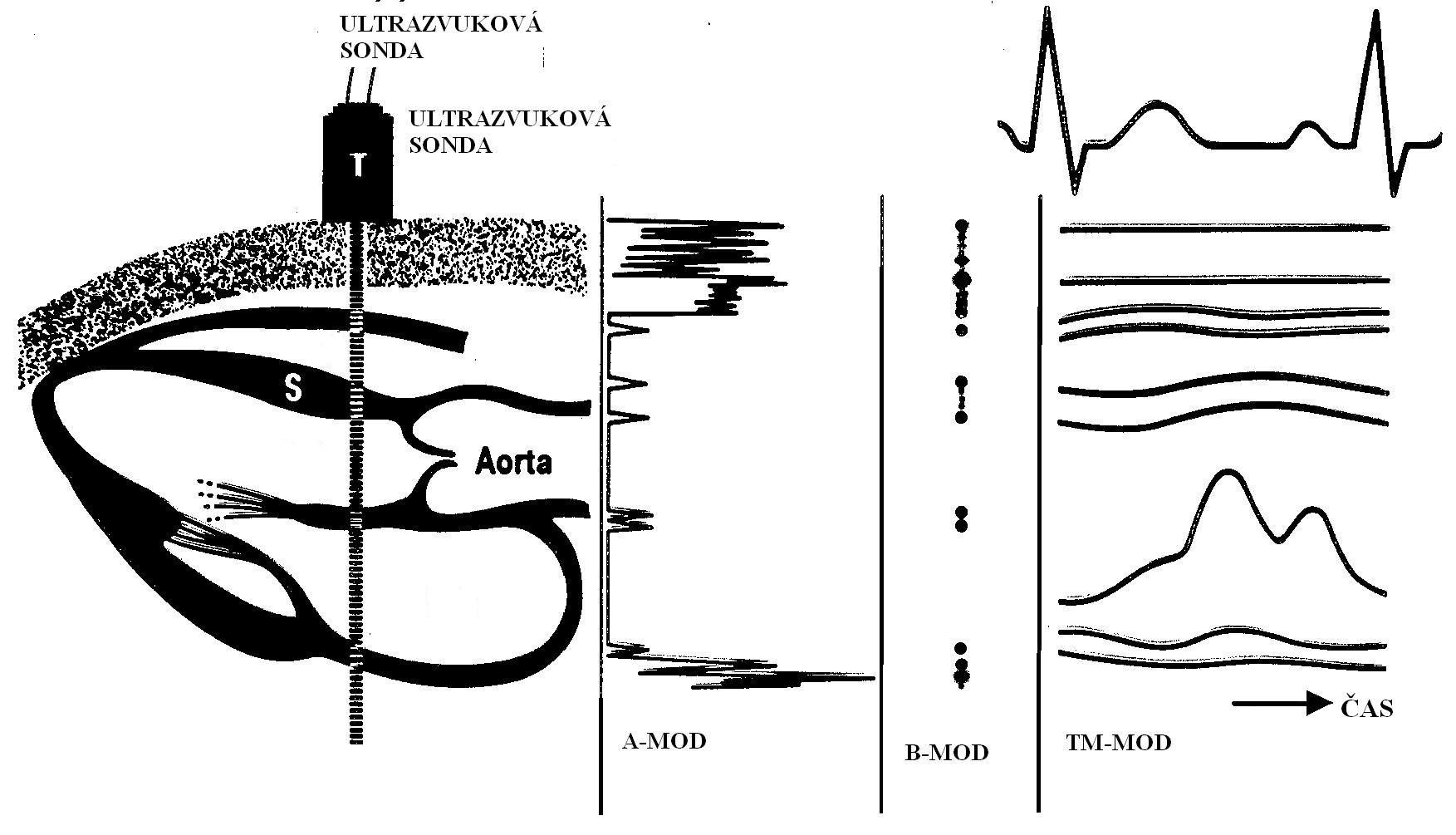 Obraz 1 rozměrnýReálný obraz obraz 2D složením řadek B-modu
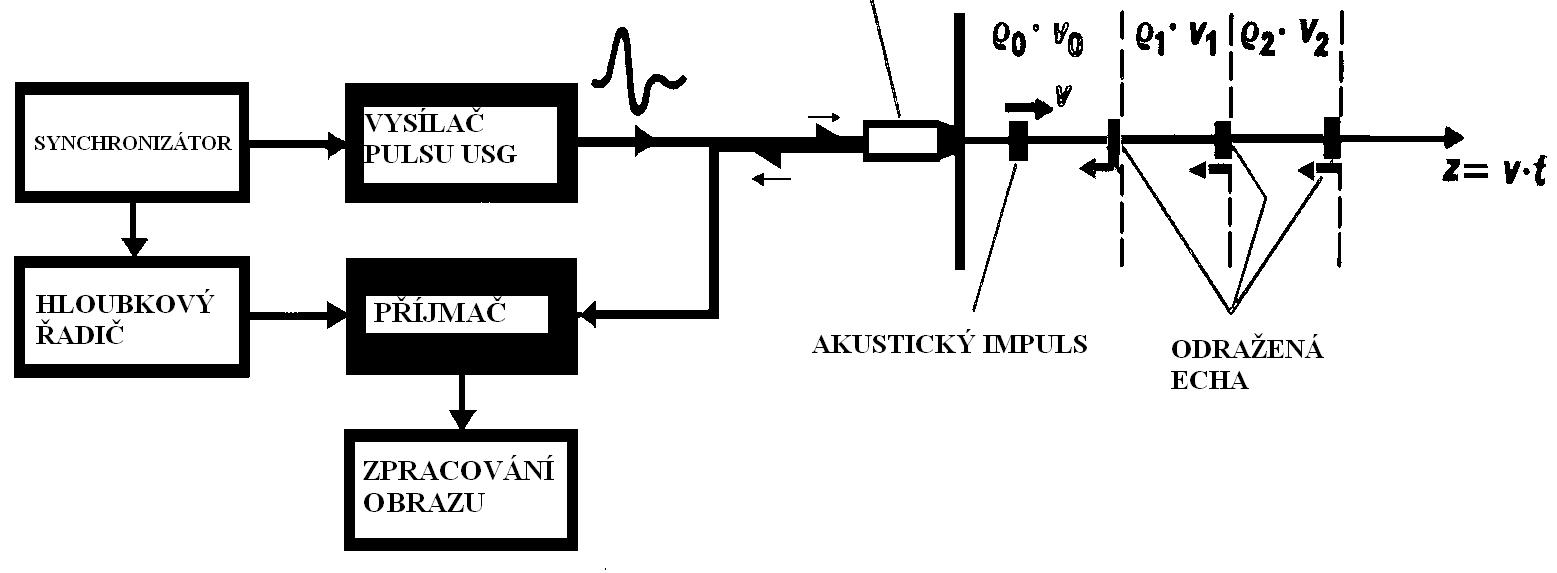 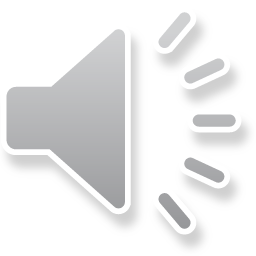 Vytvoření obrazu.
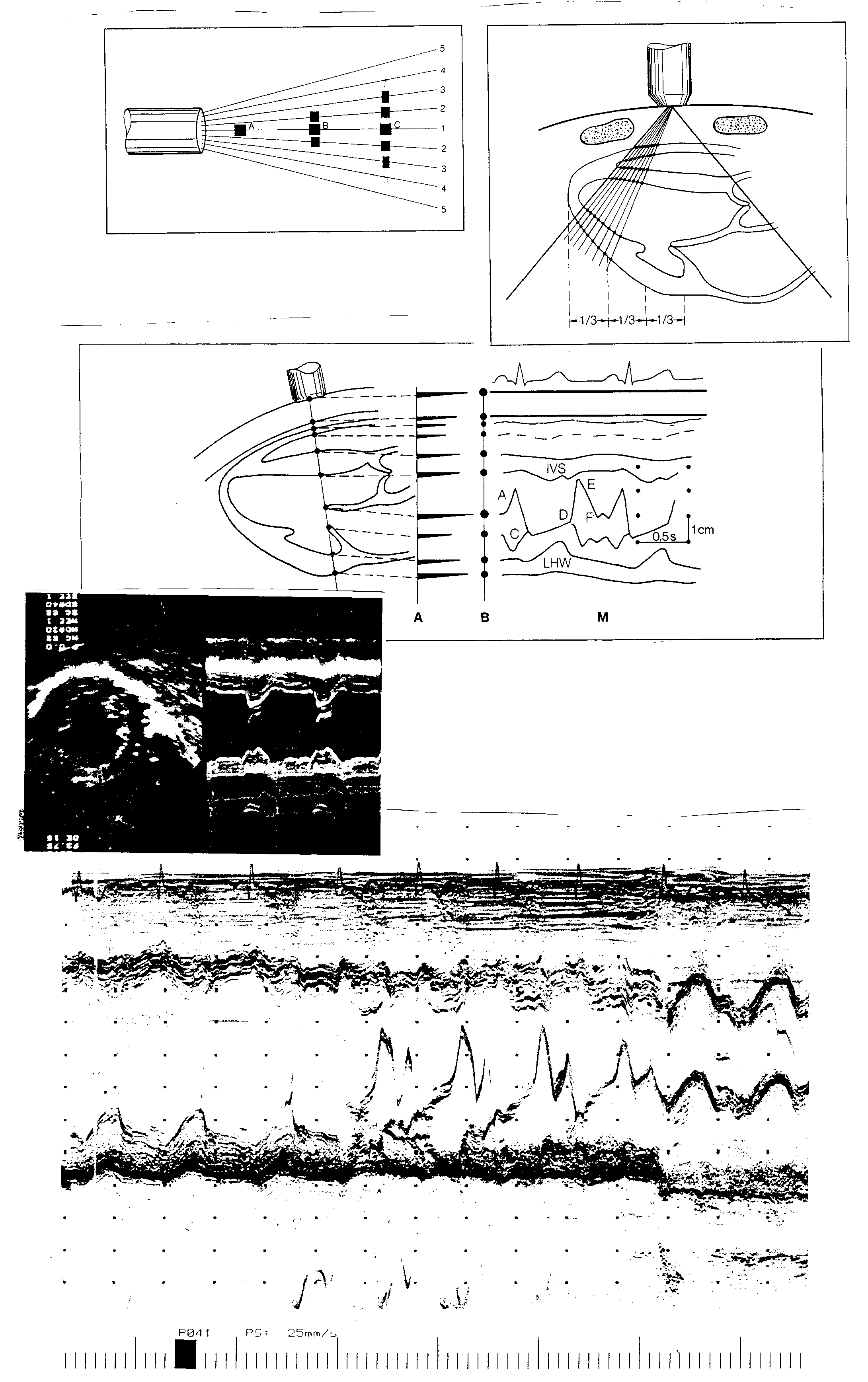 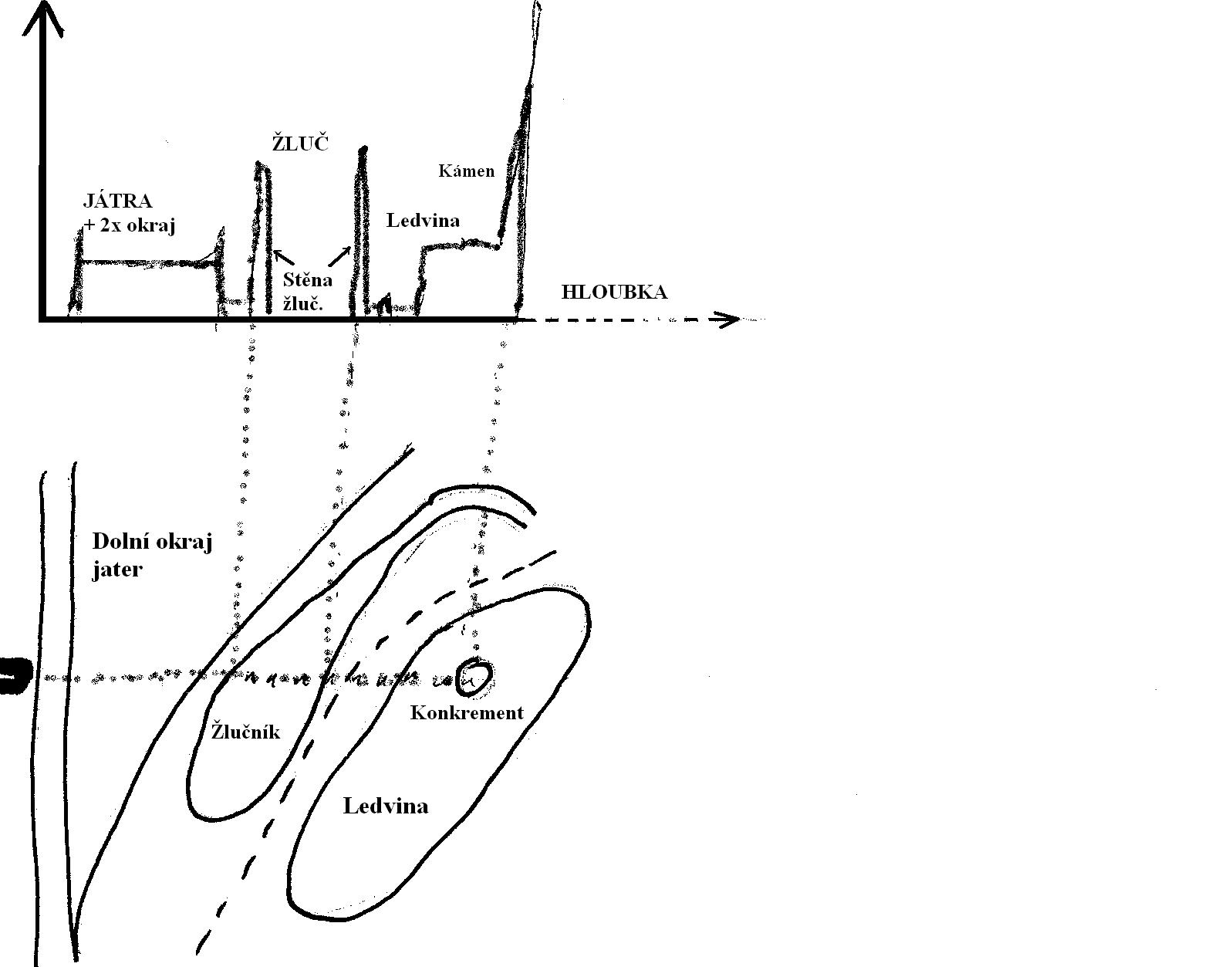 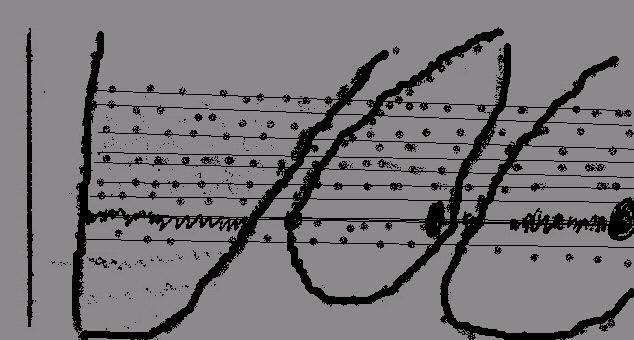 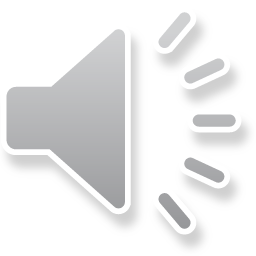 Sonografie            B-zobrazení - dynamické
UZ sondy pro dynamické B-zobrazení: elektronické a mechanické (historie), sektorové a lineární
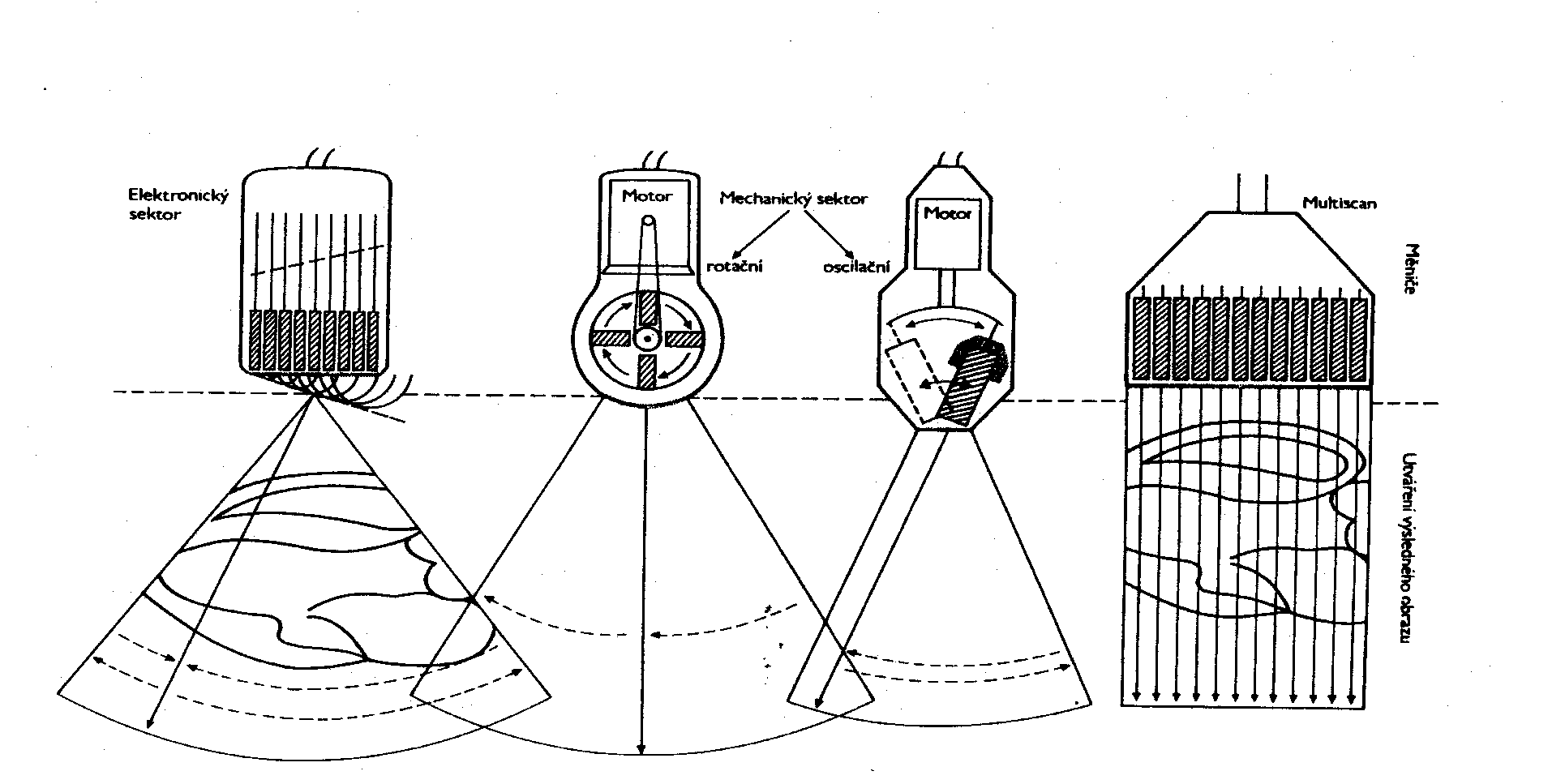 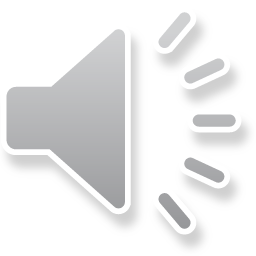 Dutina břišní je často vyšetřována pomocí konvexní sondy – kombinace sondy sektorové a lineání.
Principy obrazu A a B-mod
A
B
TM
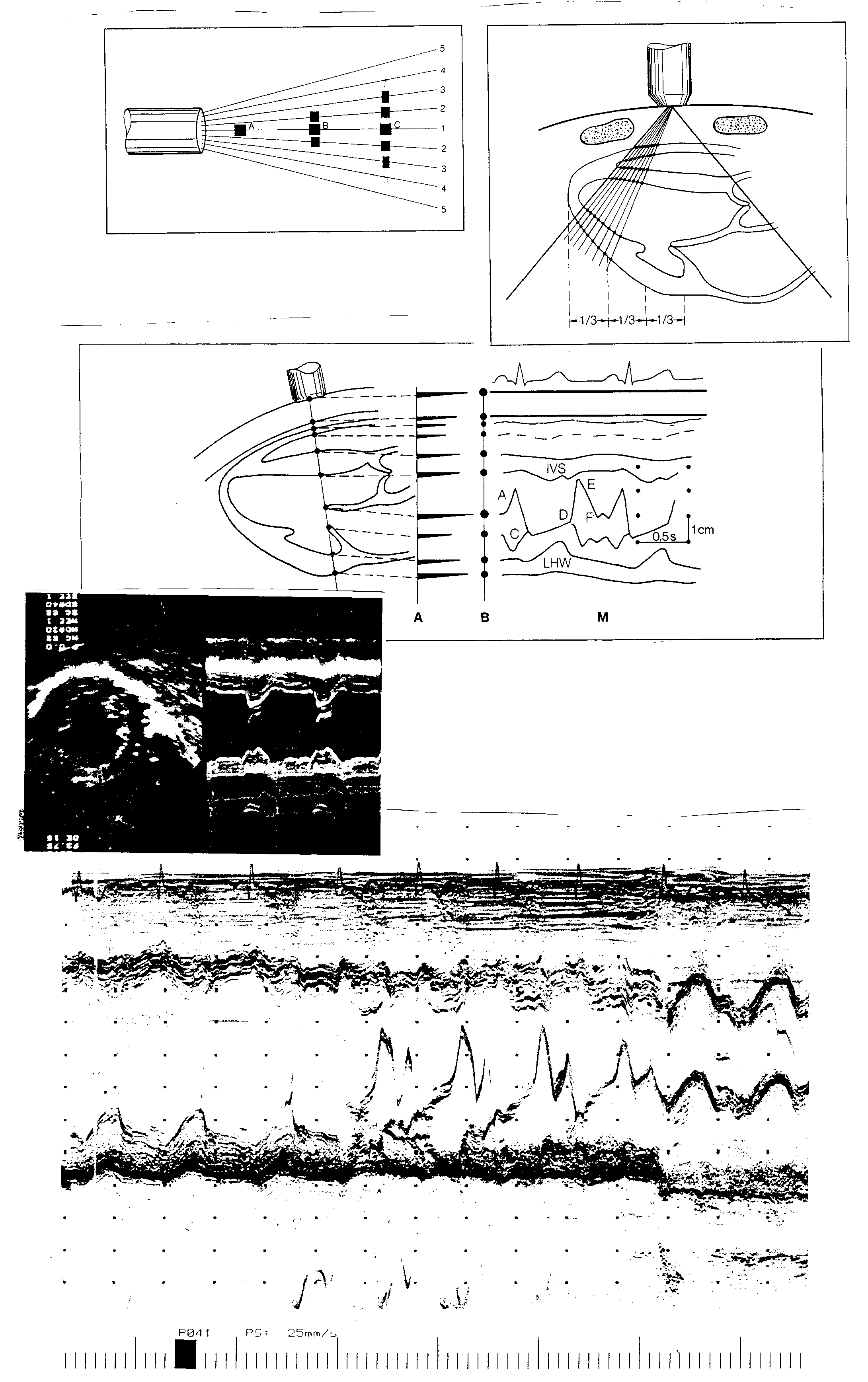 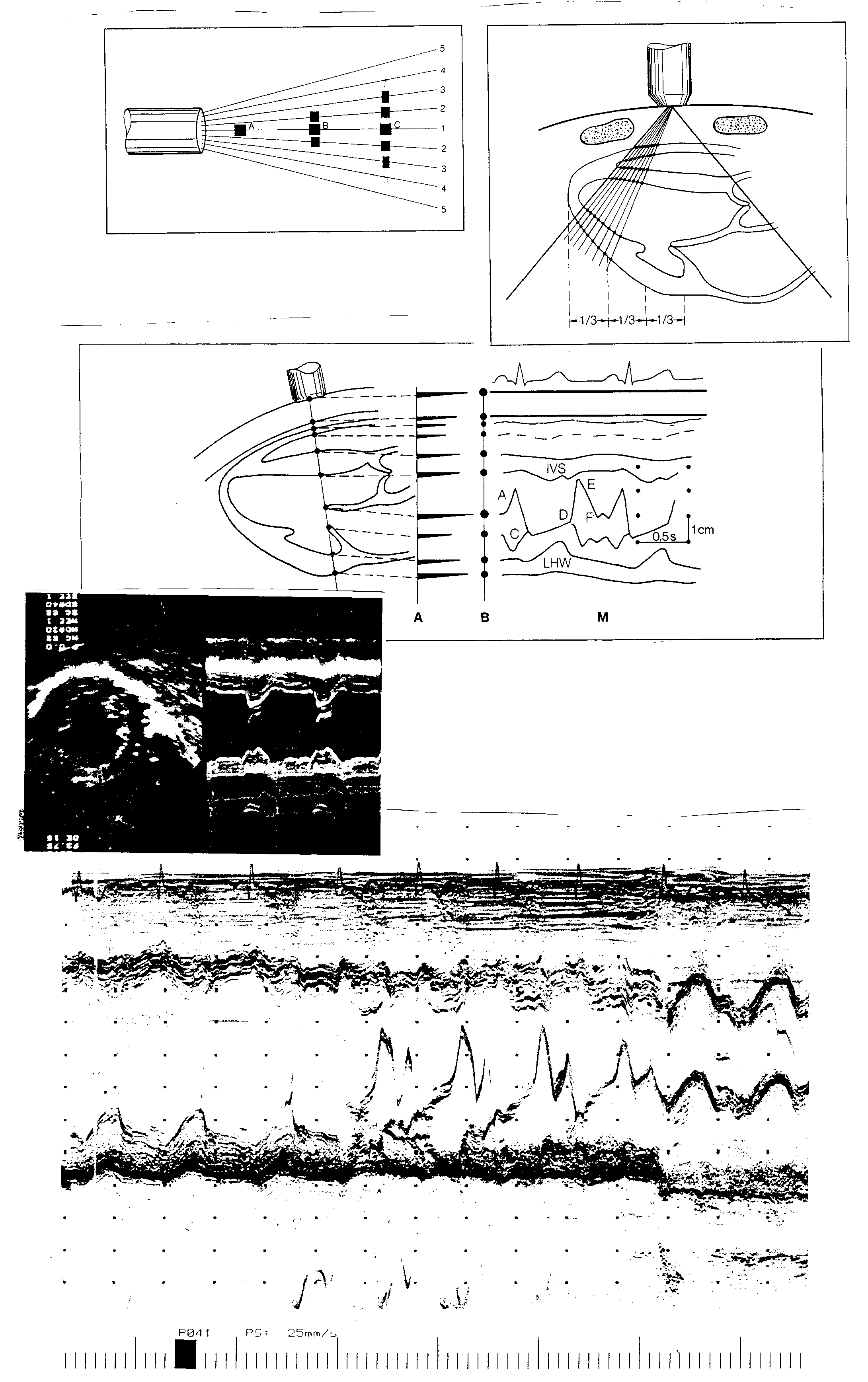 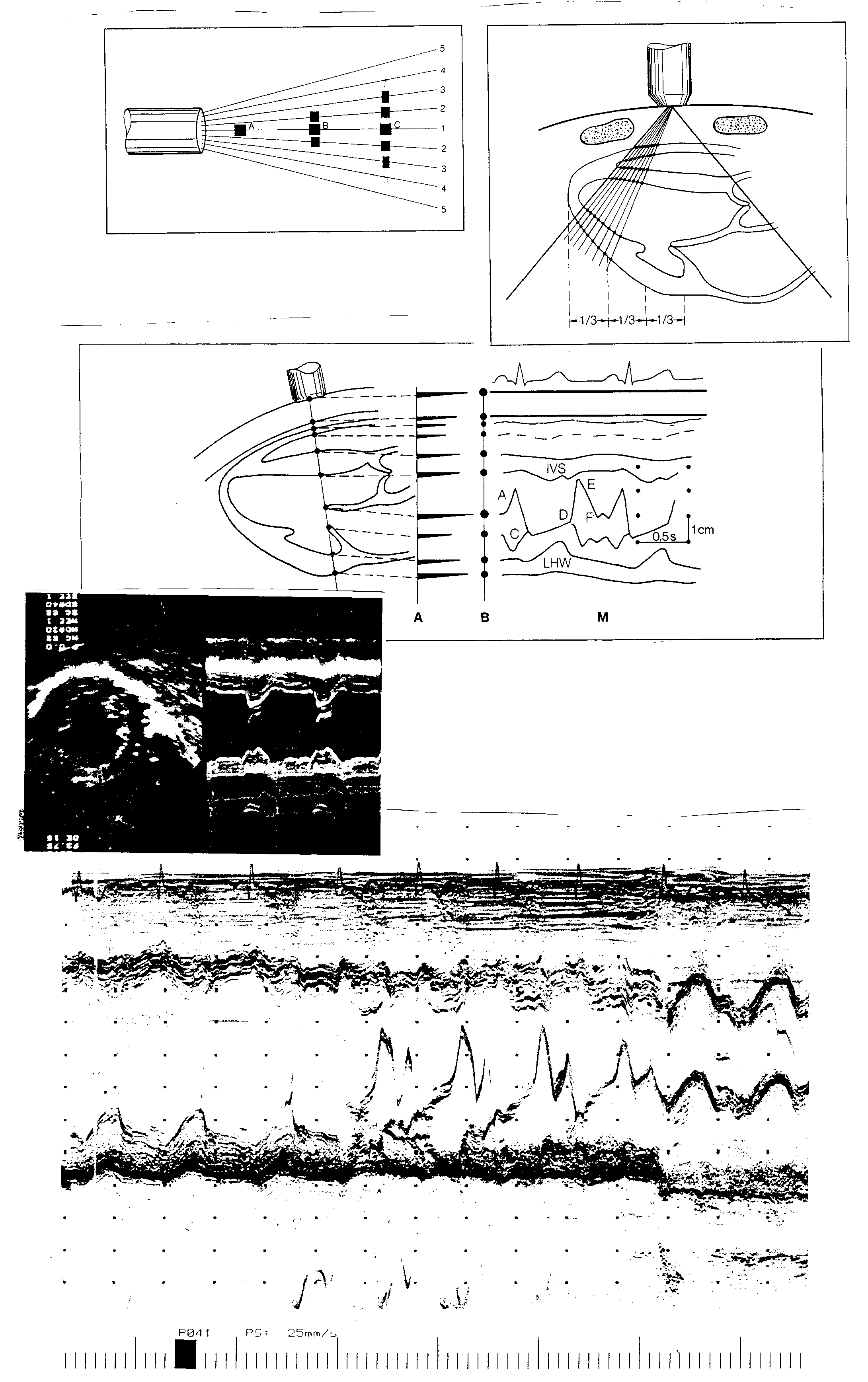 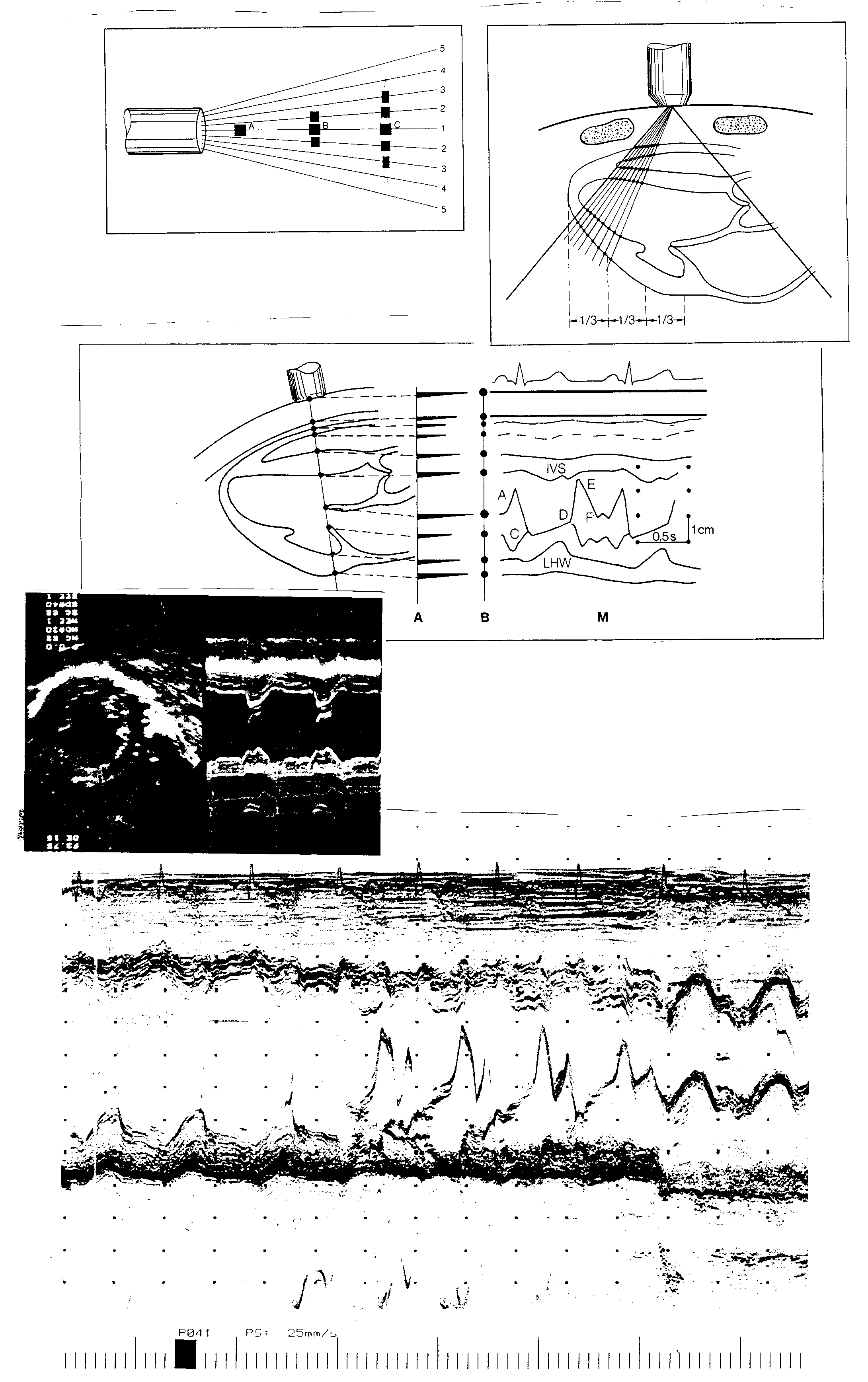 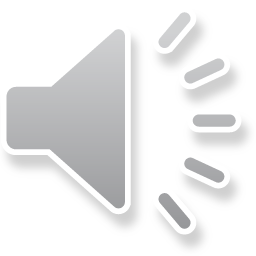 Prostorová orientace sondy 1
Rovina A a rovina B kolmé vzájemně
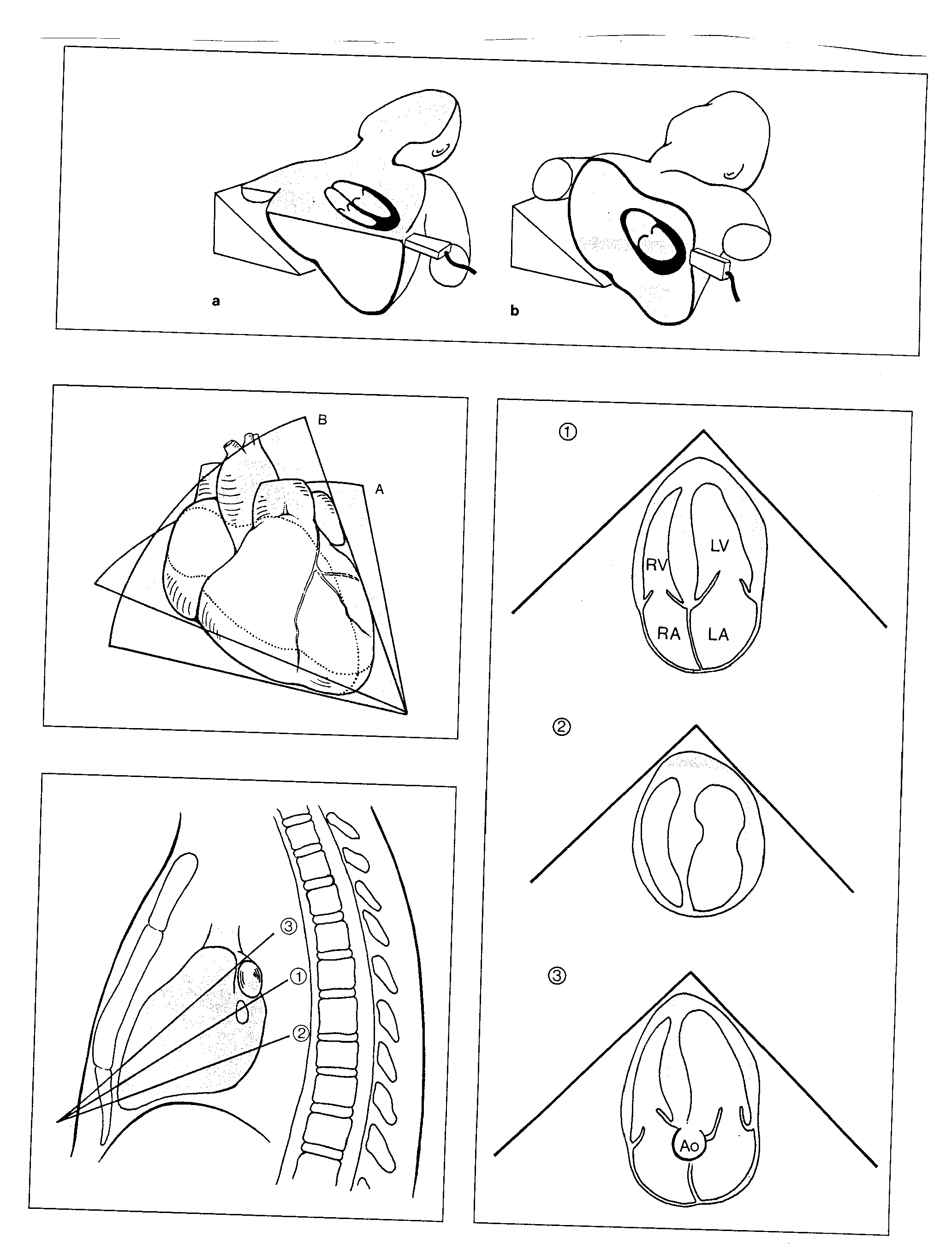 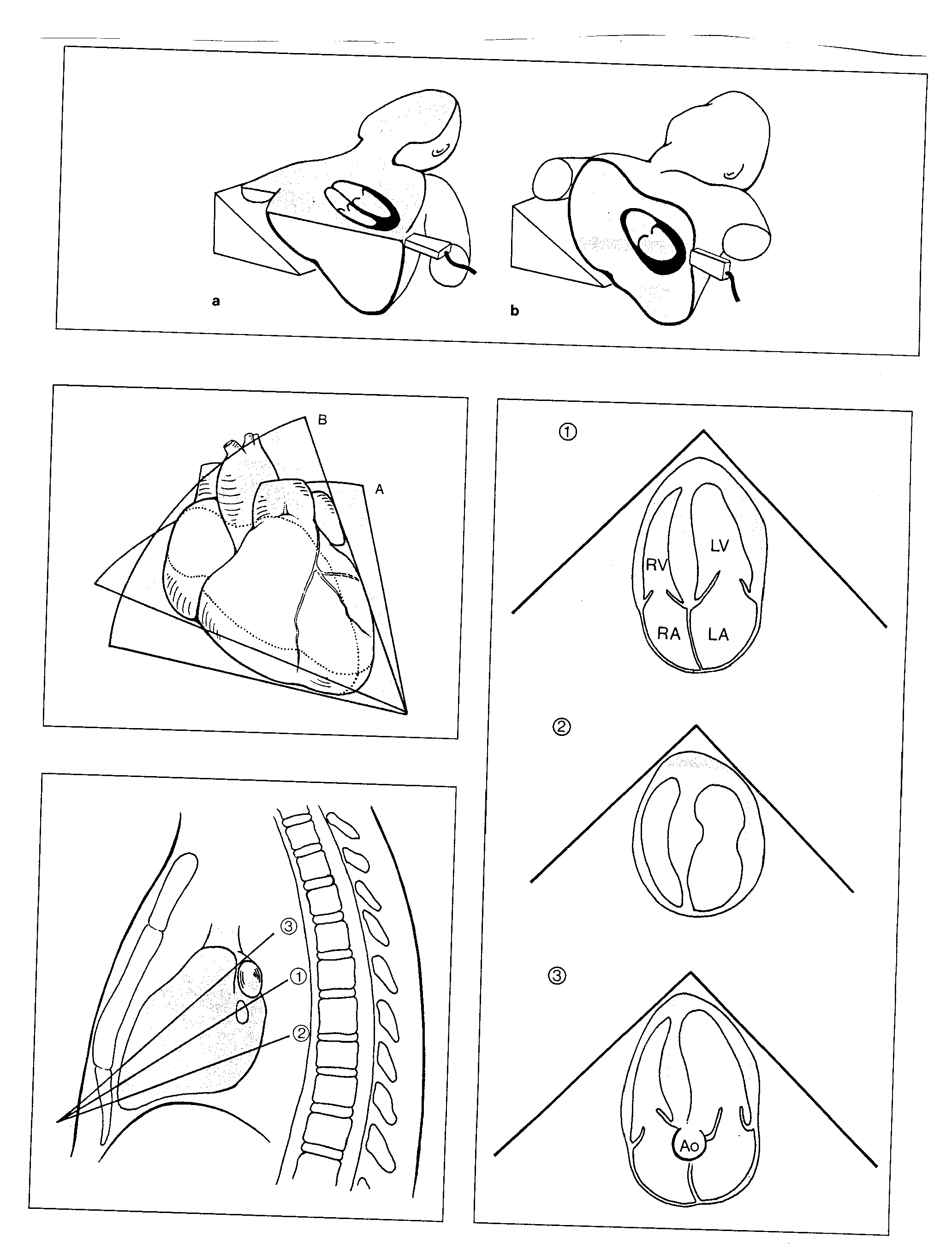 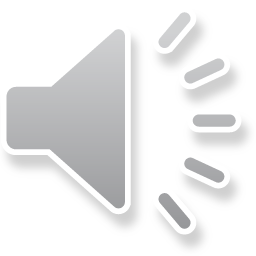 Prostorová orientace sondy 2
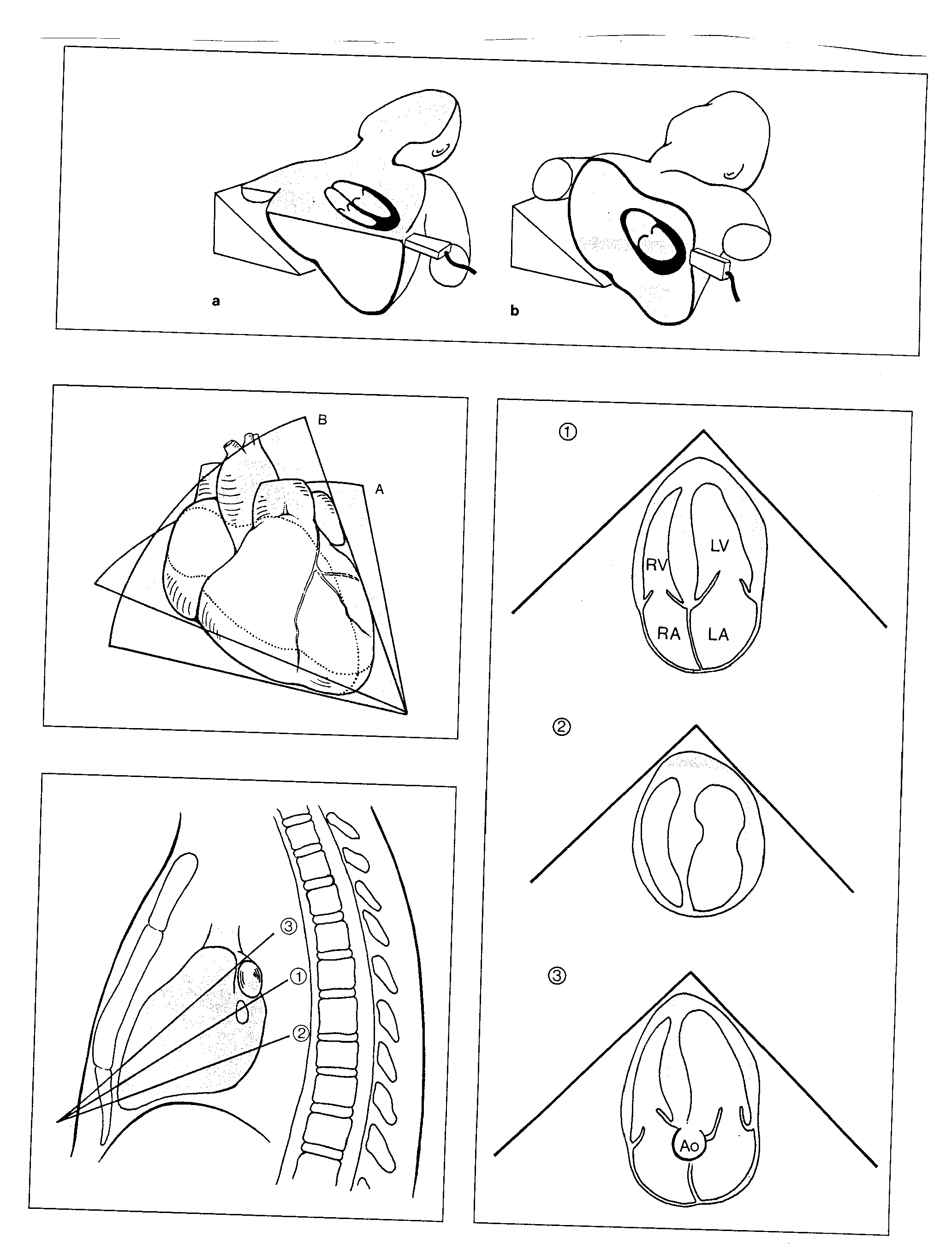 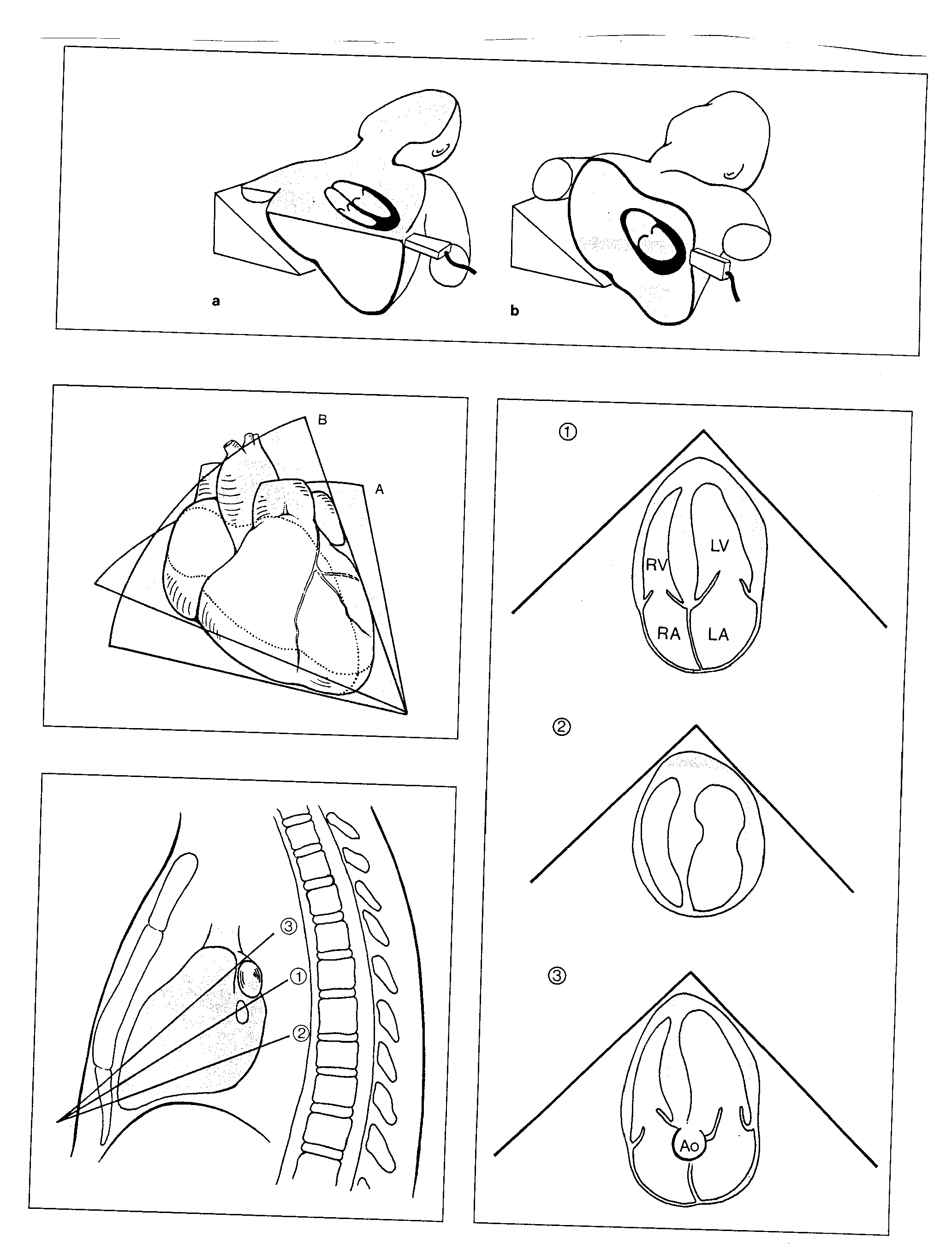 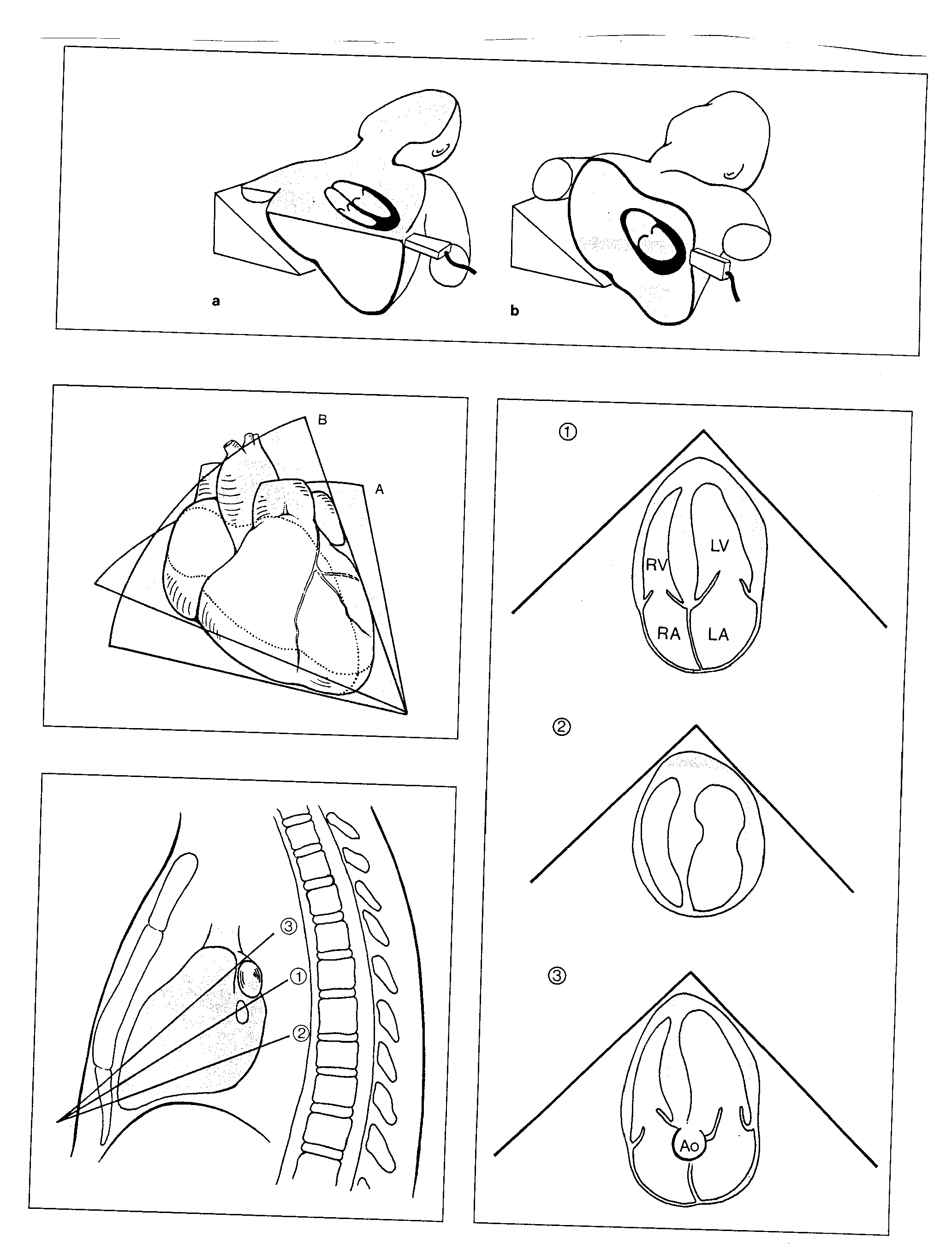 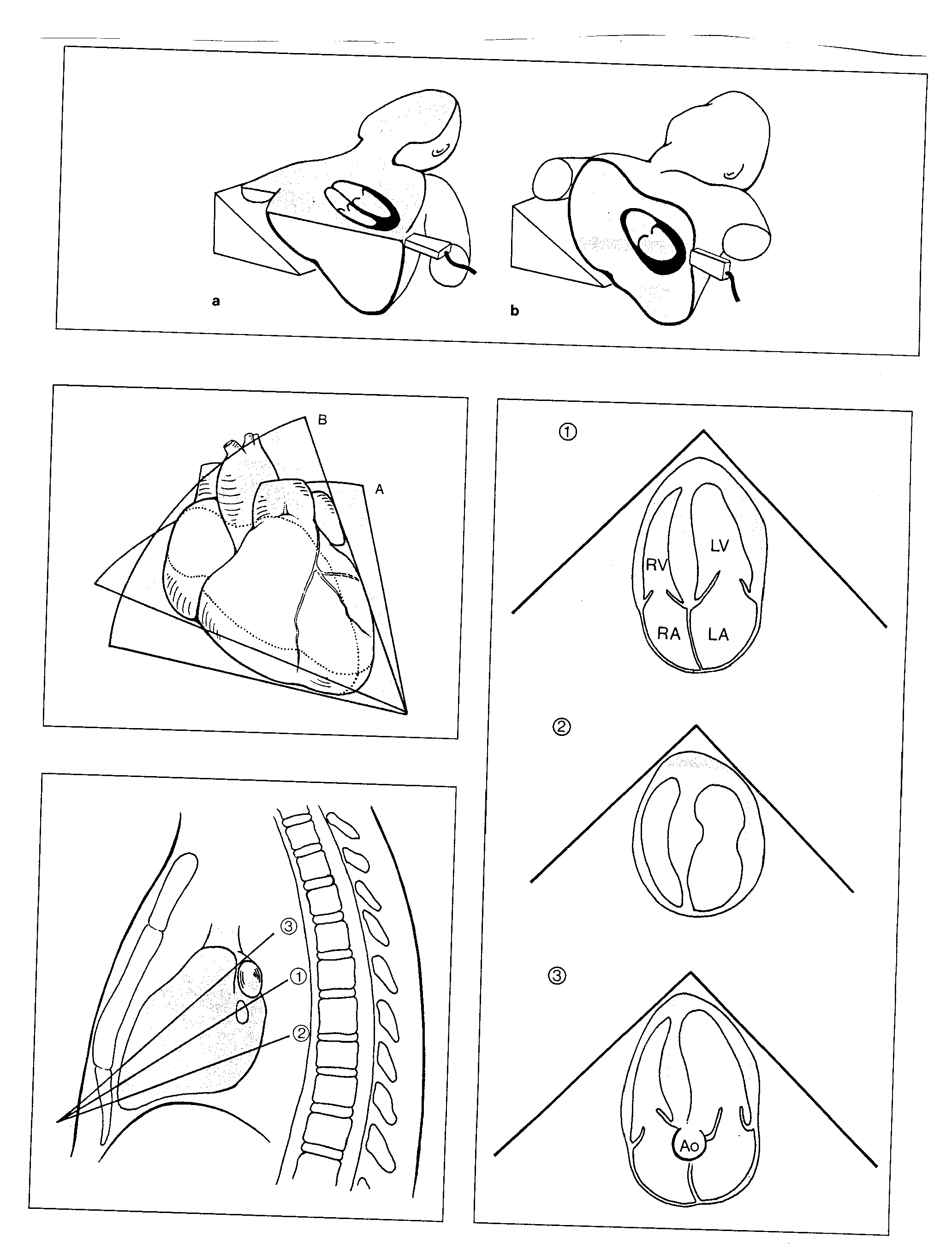 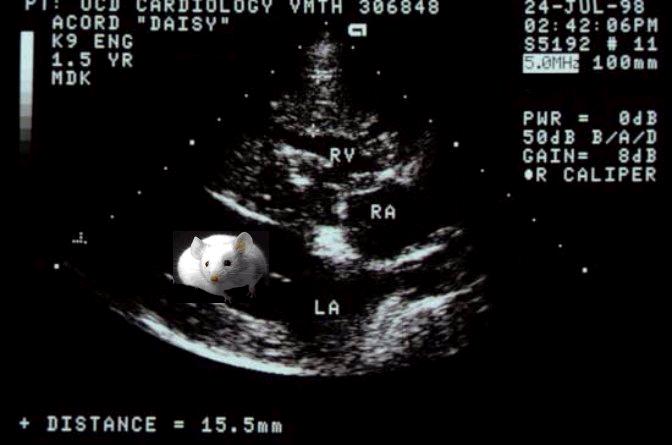 V komoře
je 
myš
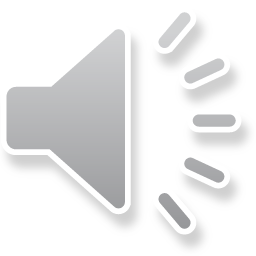 Dopplerův jev 1842 – Karlovo naměstí
fd=f-fzd
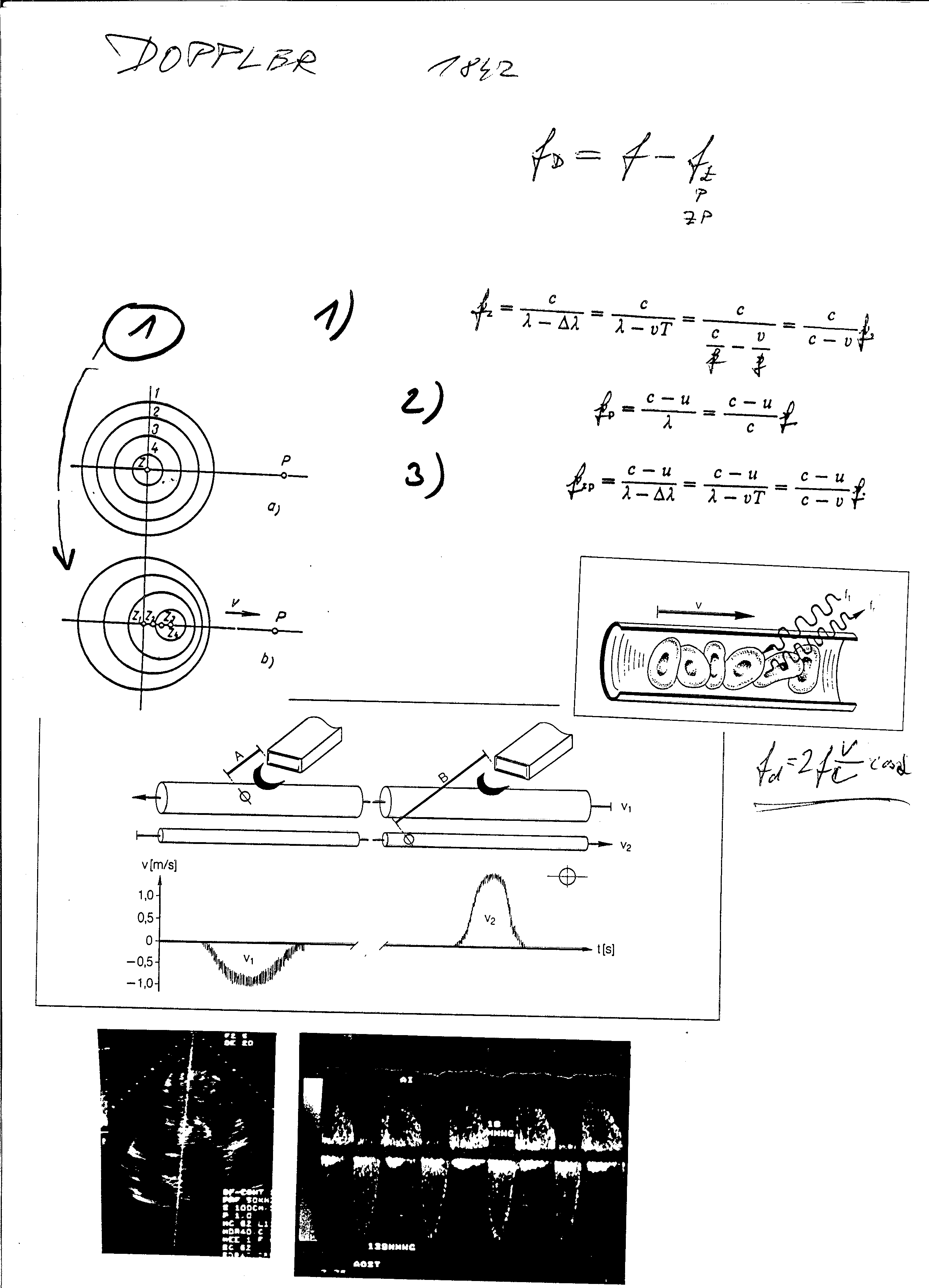 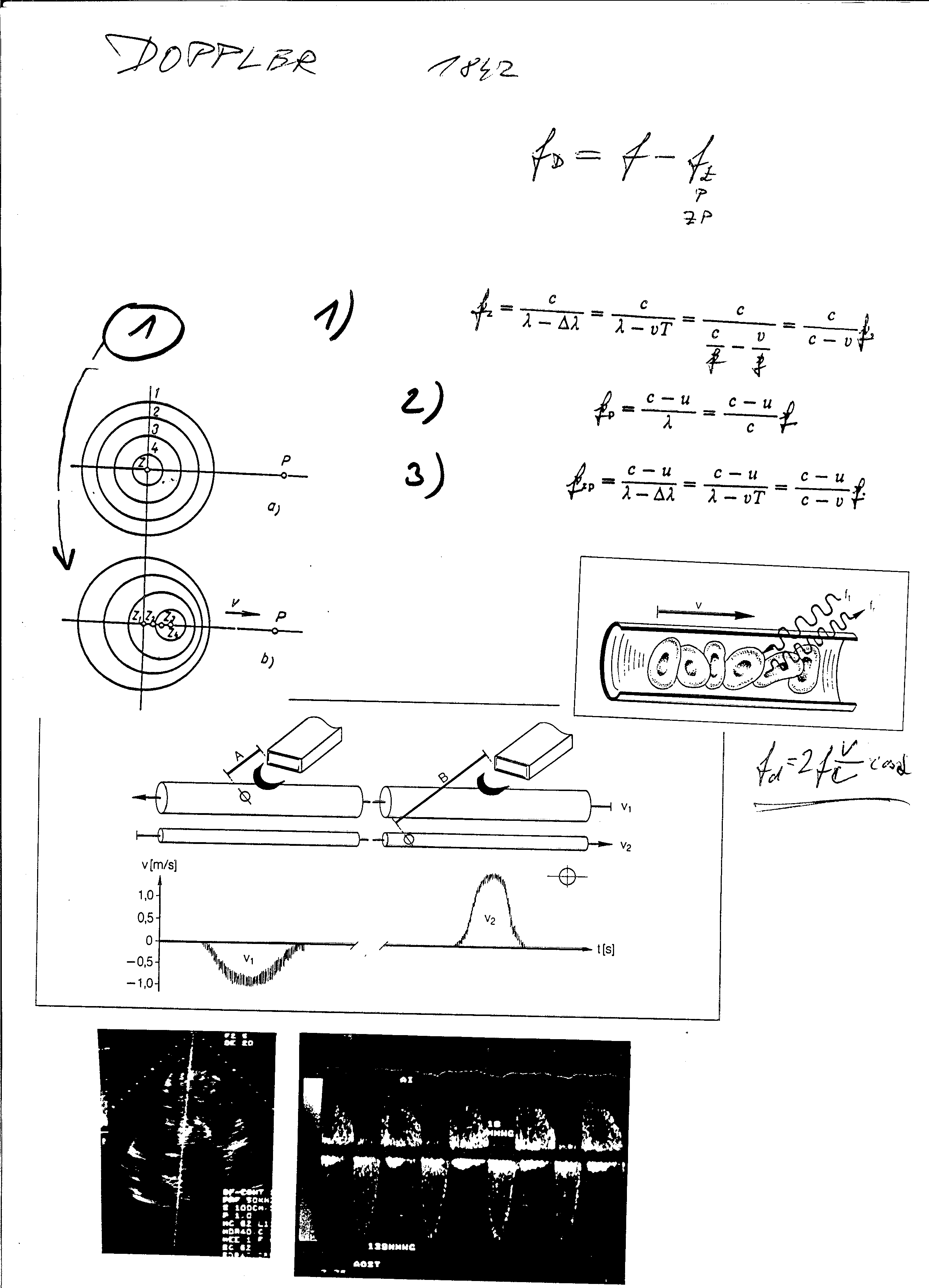 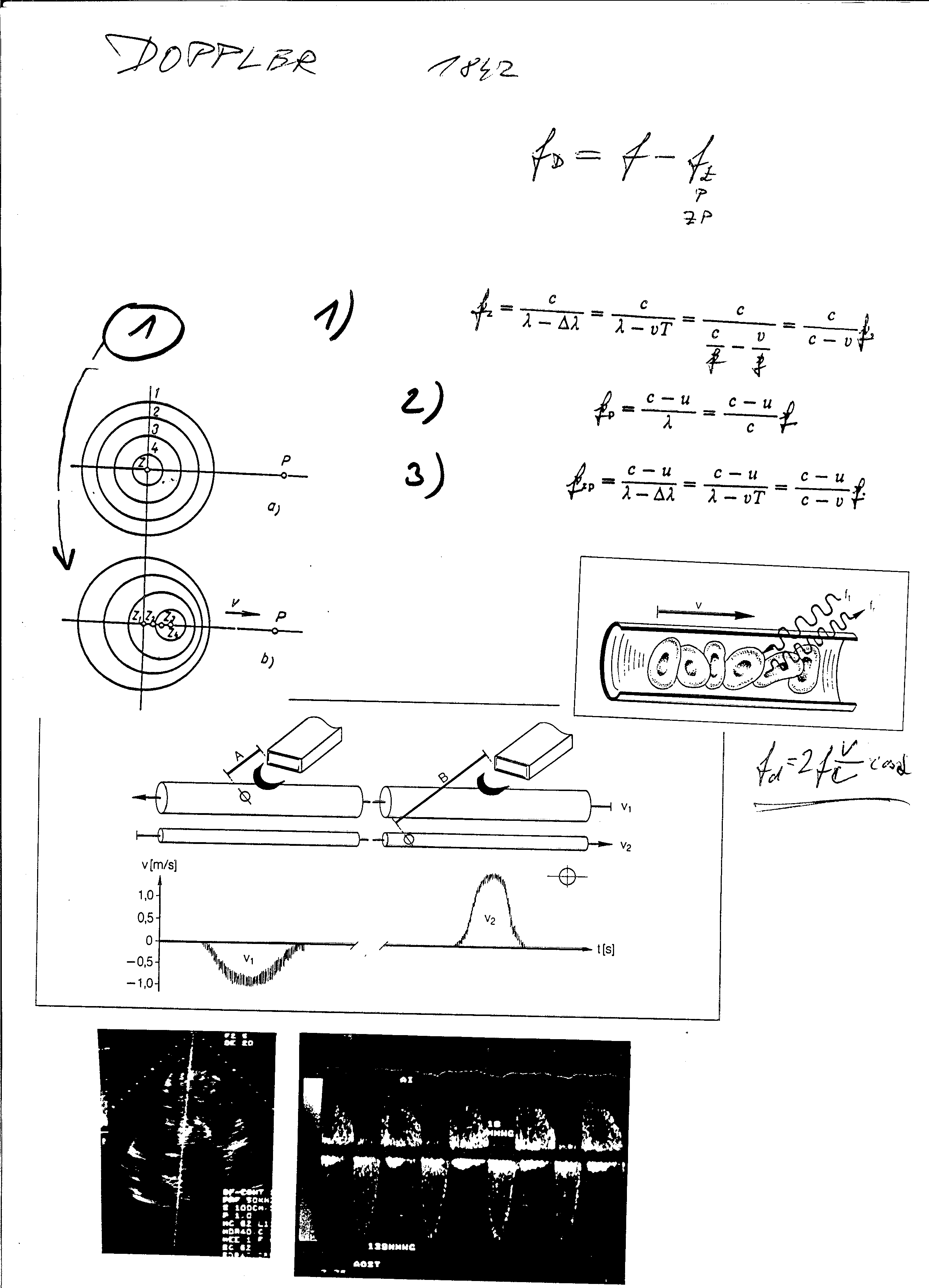 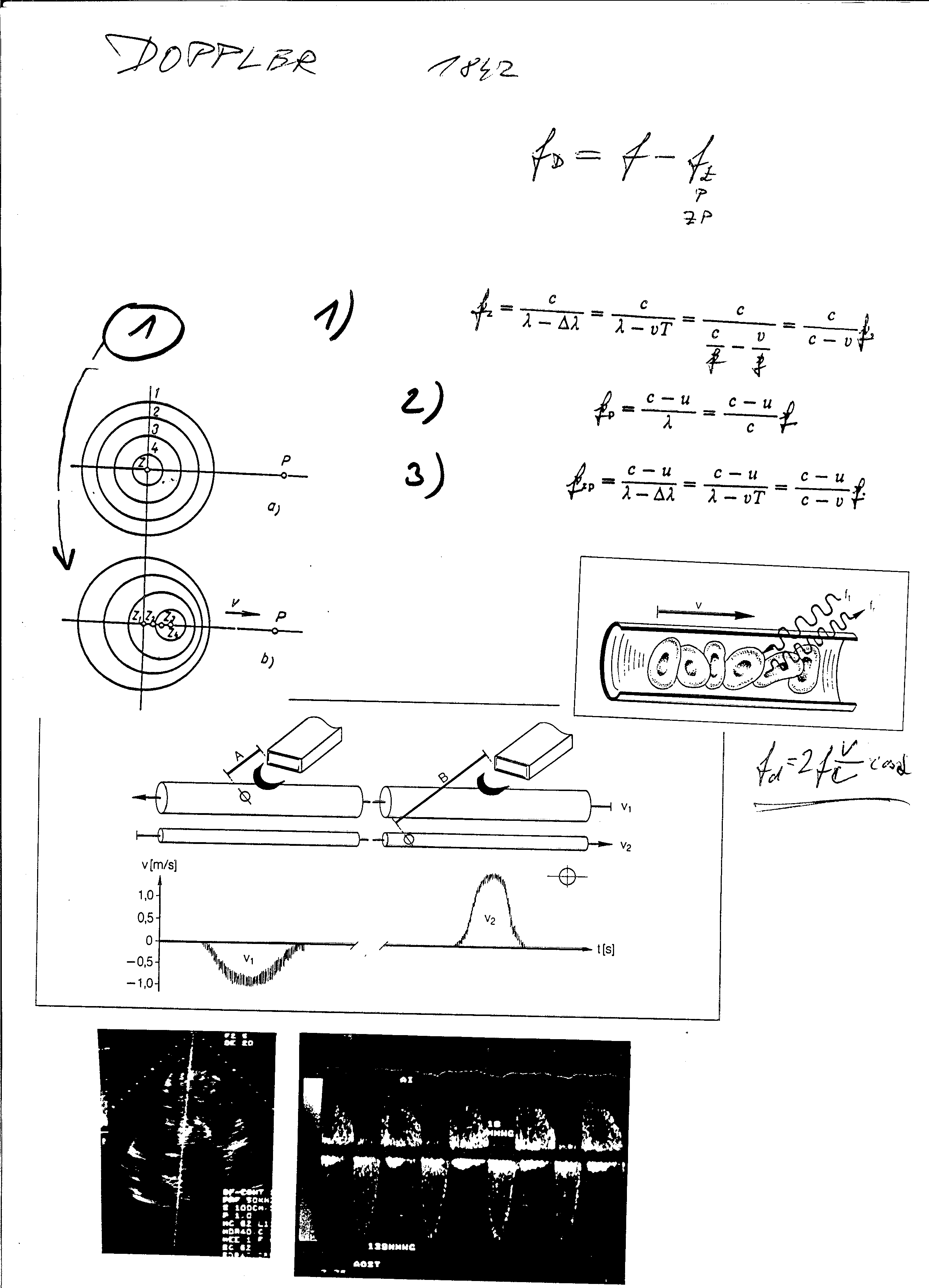 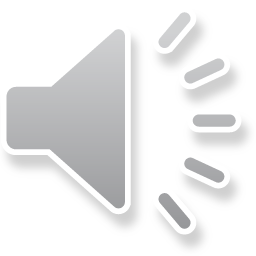 Ultrazvuk - diagnostika
Rutinní metoda od 1953
Od 1980 v klinické praxi  u nás
3,5 až 7 MHz frekvence
Pozor na kosti a vzduch
Doppler měření průtoků
Tomografie 2D, 3D a 4D
Možnost ihned vyšetřit a neinvazivně
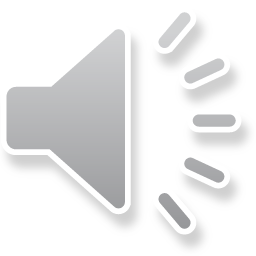 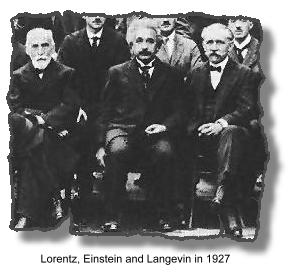 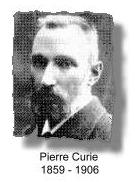 Historiepiezoelektrický  jev   (bratr Jacques)
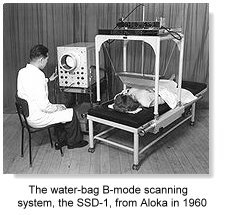 Hydrofon
terapie
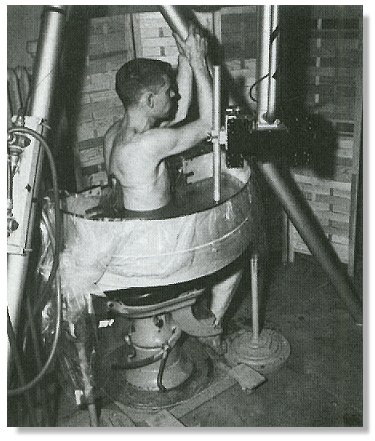 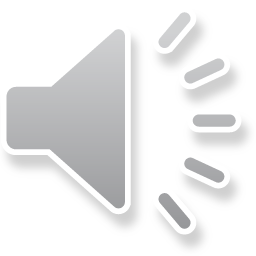 Data – nejsou k zapamatování				(cit. Jára Cimerman)
Titanik v roce 1912 odstartoval vývoj sonarů a měsíc po jeho potopení první patent.
1930 – první metalografické pokusy,
1950 – zlepšená elektronika, vysílače a přijmače,  A-mod moc autorů, Douglas Gordon, JC Turner, van Mayneord and Lars Leksell
1940 – Karl Teodore Dussik ve Vídni, neúspěch
George Ludwig (Pennsylvanie)
John Julian Wild (Cambridge) univer., v roce 1942 emigroval do Minneapolis 1949 A-mod
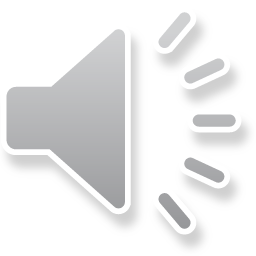 Játra a pravá ledvina
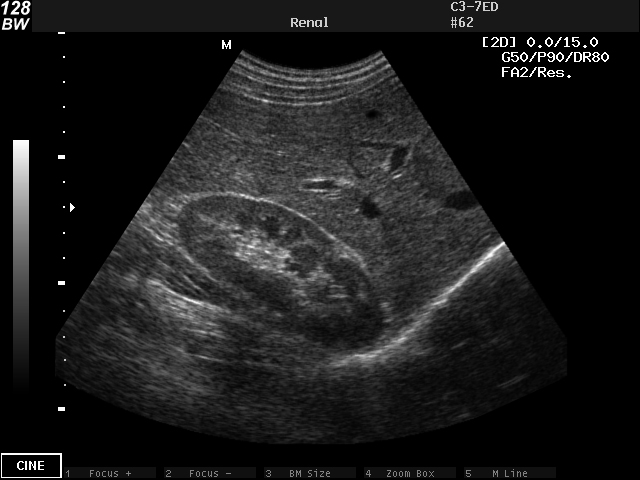 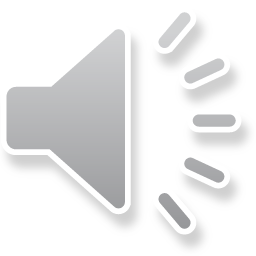 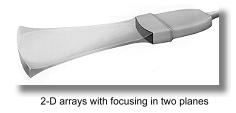 Cysta ledviny
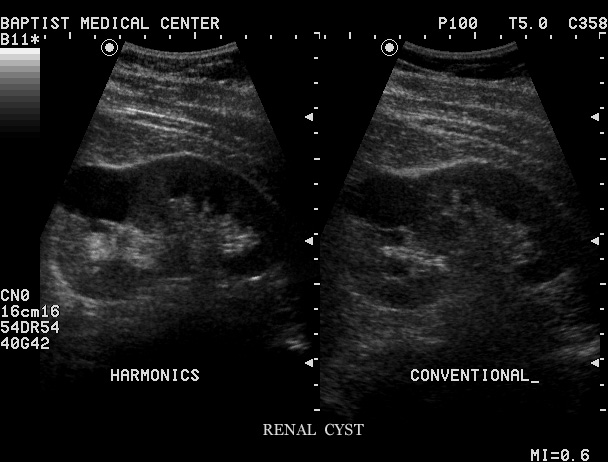 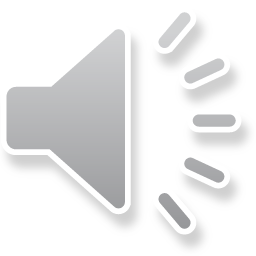 2D a 3D obraz plodu
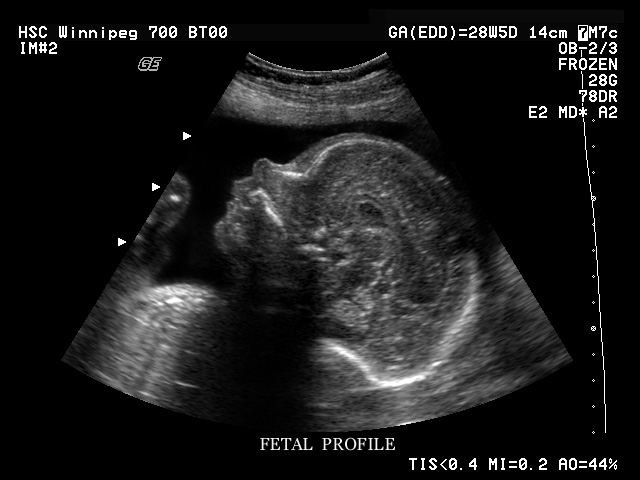 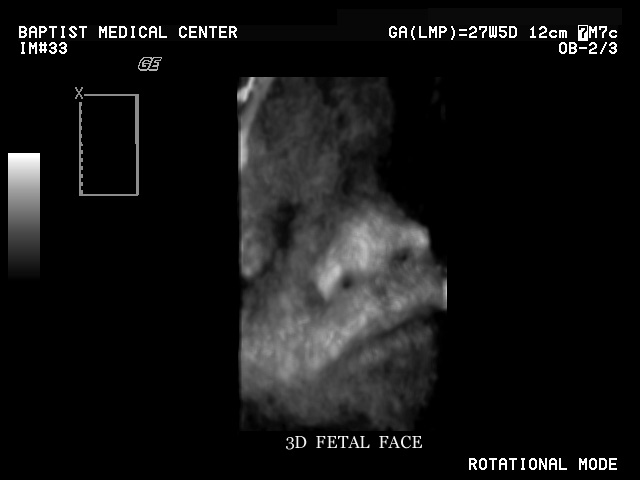 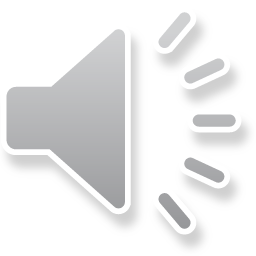 3D obrazy
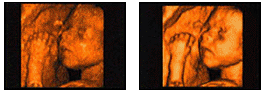 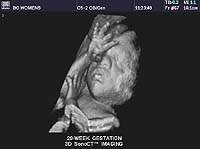 29 týden těhotenství
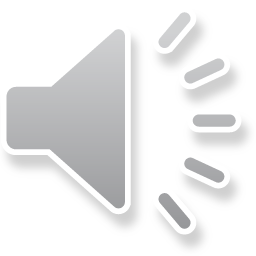 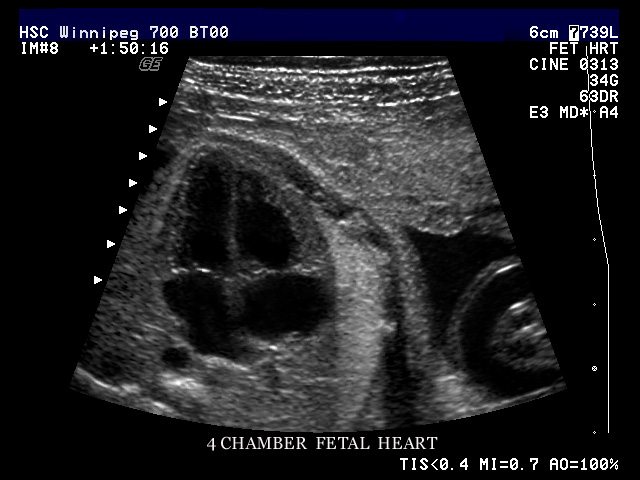 Komory srdce
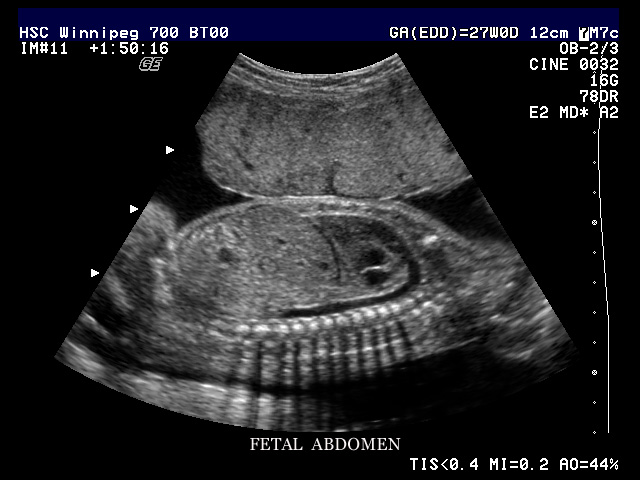 Fetální placenta břišní oblast
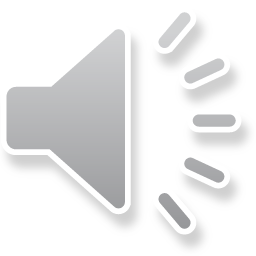 3D obraz v 28 týdnu těhotenství
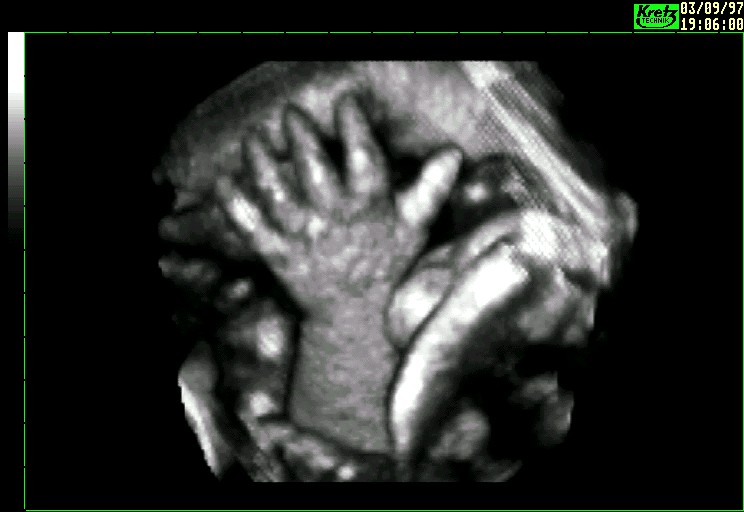 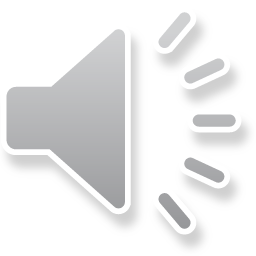 Dopplerovské měření toku 
Obecný princip měření toku krve
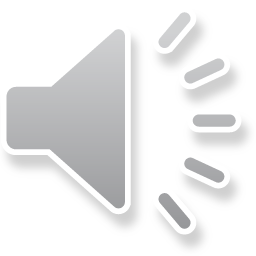 Pokračuje prohlídka obrázků
U obrazů je podstatná poloha sondy
Čas je třetí dimenze v klasickém obraze
Vzduch je třídní nepřítel vyšetření
MHz zvolené důležité pro benefit
Zrádnost v pocitu, že si někdo může myslet, že umí sonografii!!! Zde je pokora před znalostmi na místě.
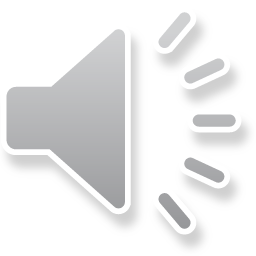